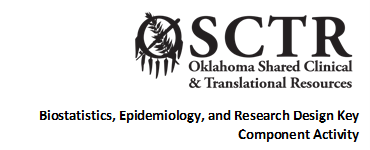 R Short Course Part 2Topic1: Regression models including linear regression and nonlinear model
Chao Xu, PhD
Department of Biostatistics and Epidemiology
Hudson College of Public Health, OUHSC
February 26, 2021
Outline
Prerequisites
Basic R programming
Regression model
Linear regression
Nonlinear regression
2
Linear Regression
3
Linear Regression
4
Linear Regression
Example – FEV and Height
Forced expiratory volume (FEV): an index of pulmonary function that measures the volume of air expelled after 1 second of constant effort
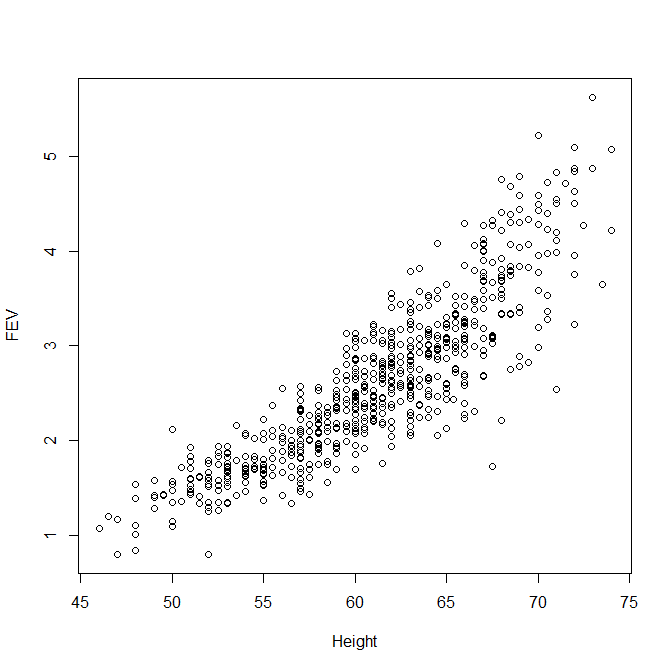 5
Linear Regression
Data
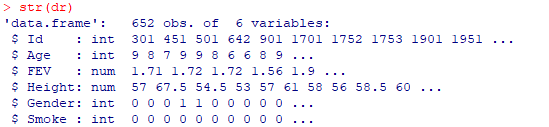 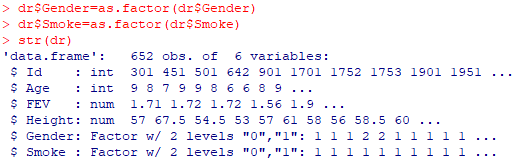 6
Linear Regression
Data
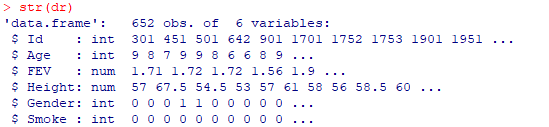 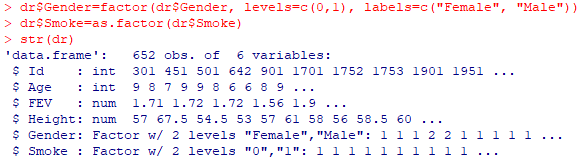 7
Linear Regression
lm()

> fit.lm=lm(dr$FEV~dr$Height)
> fit.lm

Call:
lm(formula = FEV ~ Height, data = dr)

Coefficients:
(Intercept)       Height  
    -5.3432       0.1304
8
Linear Regression
lm()

> fit.lm=lm(FEV~Height,data=dr)
> fit.lm

Call:
lm(formula = FEV ~ Height, data = dr)

Coefficients:
(Intercept)       Height  
    -5.3432       0.1304
9
Linear Regression
Extract estimates
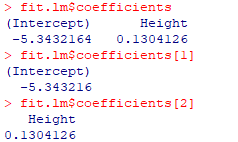 10
Linear Regression
Extract CI: confint()
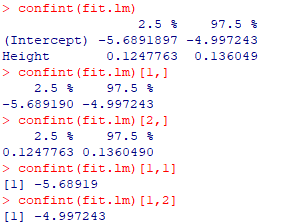 11
Linear Regression
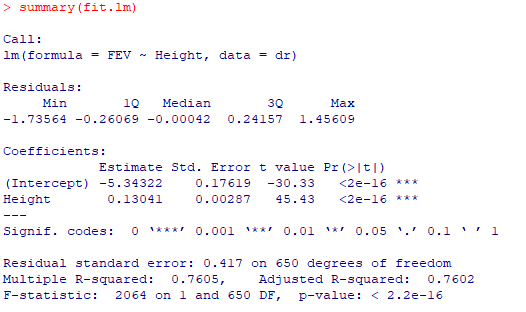 12
Linear Regression
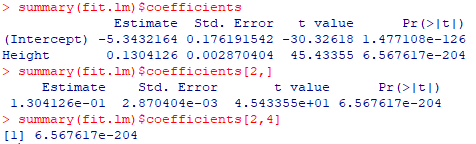 13
Linear Regression
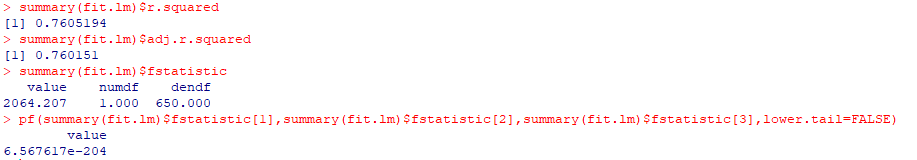 14
Linear Regression
Subset: male subjects
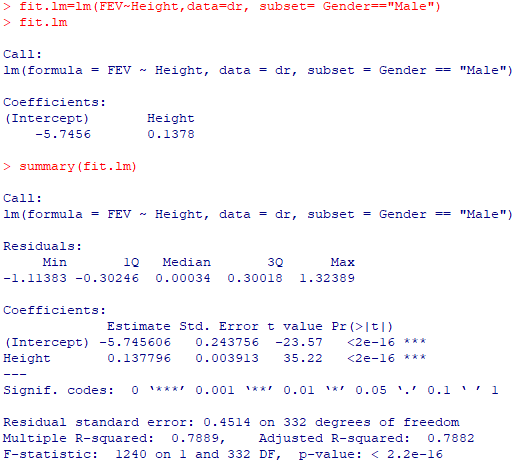 15
Linear Regression
Subset: age<7
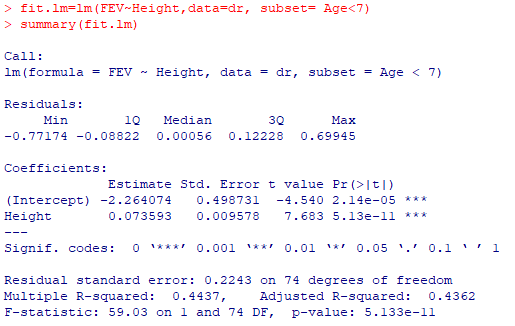 16
Linear Regression
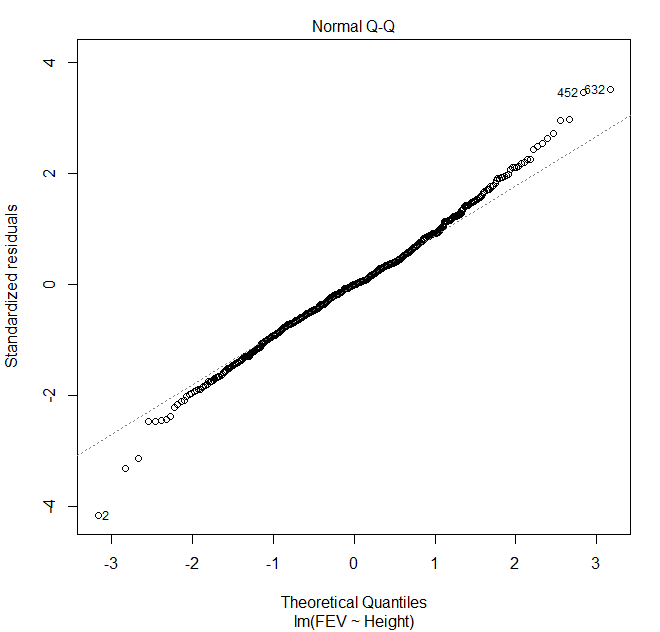 17
Linear Regression
Model diagnostic
Box-Cox Transformations For Linear Models
library(car)
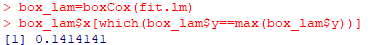 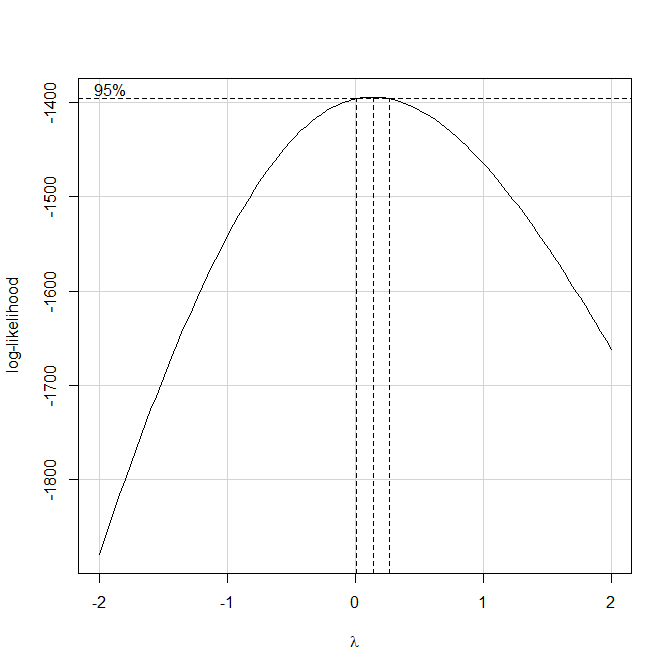 18
Linear Regression
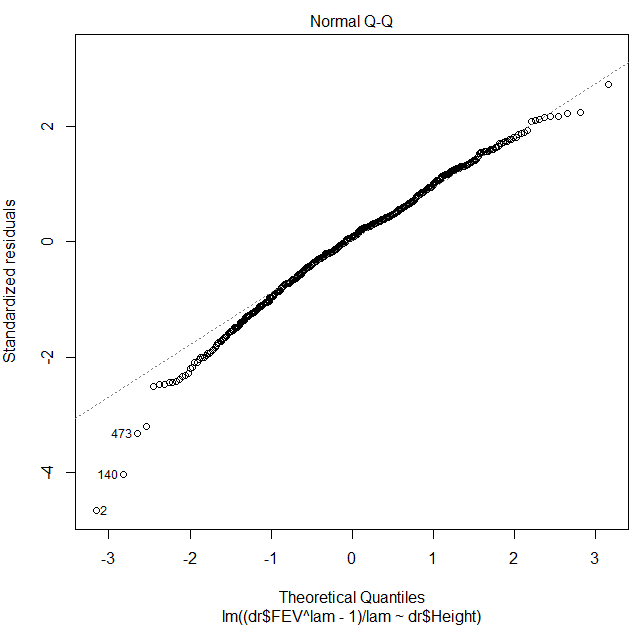 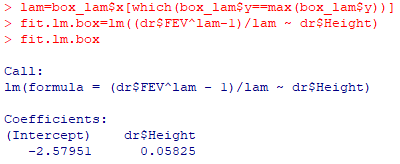 19
Linear Regression
Model diagnostic: plot(fit.lm)
homogeneity of variance: the variance of the dependent variable are the same for different subpopulation
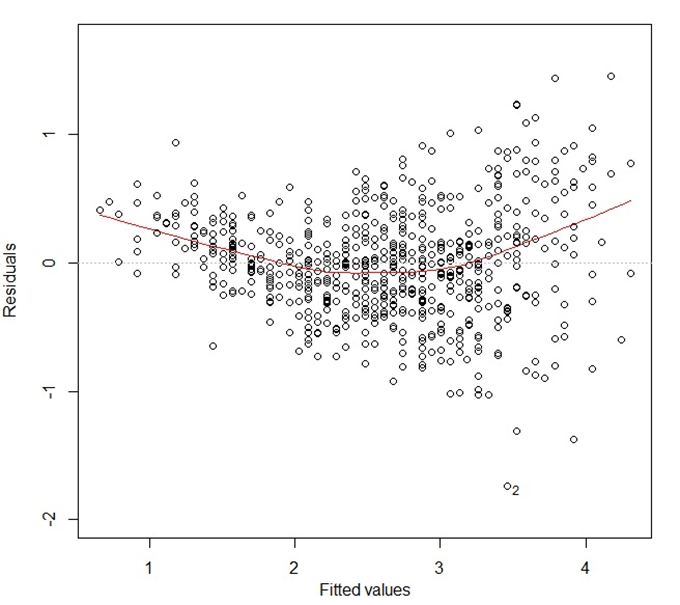 20
Linear Regression
Model diagnostic 
homogeneity of variance: the variance of the dependent variable are the same for different subpopulation
Score Test For Non-Constant Error Variance
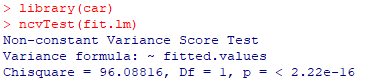 21
Linear Regression
Model diagnostic: 
the means of the subpopulation of dependent values lies on a straight line
	
	library(car)
	crPlots(fit.lm)
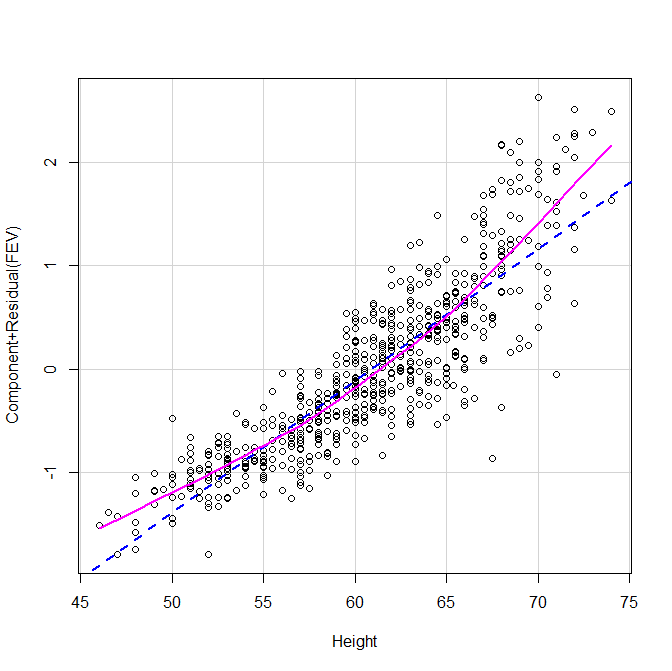 22
Linear Regression
Model diagnostic: 
the dependent values are independent of each other
Durbin-Watson Test computes residual autocorrelations and generalized Durbin-Watson statistics and their bootstrapped p-values
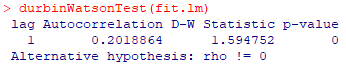 23
Linear Regression
Influential points
Cook’s distance
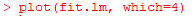 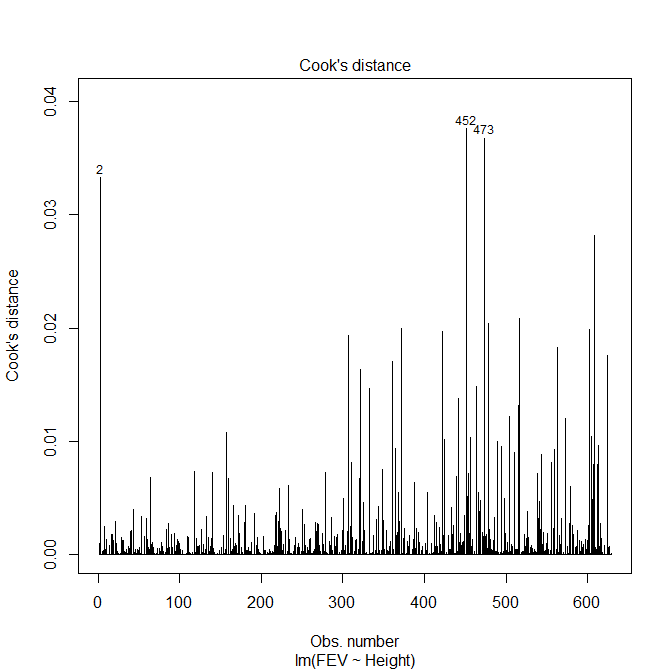 24
Linear Regression
Multivariate model
Univariate analysis
25
Linear Regression
Multivariate model
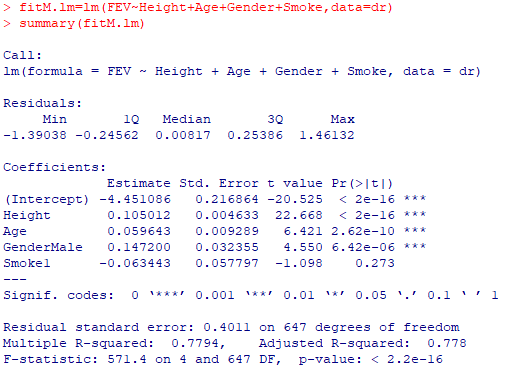 26
Linear Regression
Multivariate model
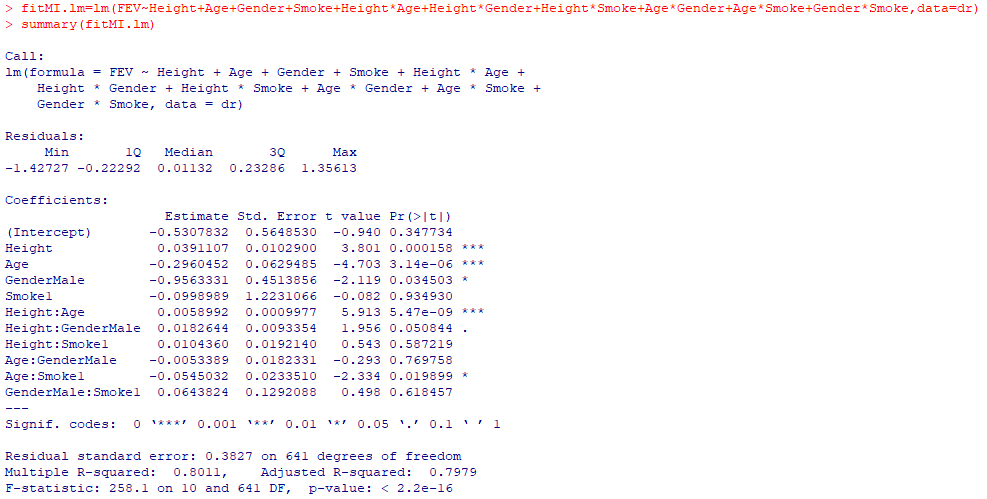 27
Linear Regression
Variable/feature selection
Forward/Backward/Stepwise regression analysis
step(): AIC or BIC
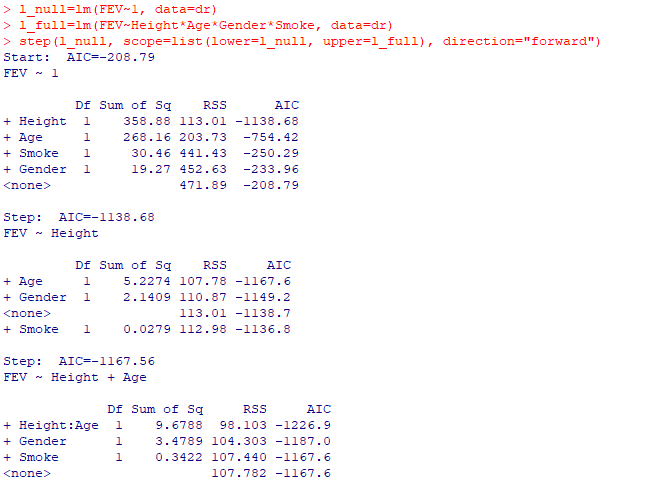 28
Linear Regression
Variable/feature selection
Forward/Backward/Stepwise regression analysis
step(): AIC or BIC
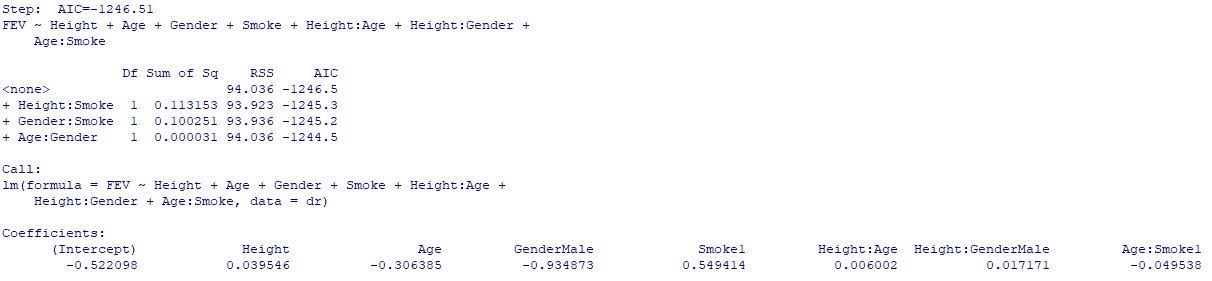 29
Nonlinear regression
Infant Mortality Rate vs Gross Domestic Product
Quadratic model
LOESS: LOcal regrESSion
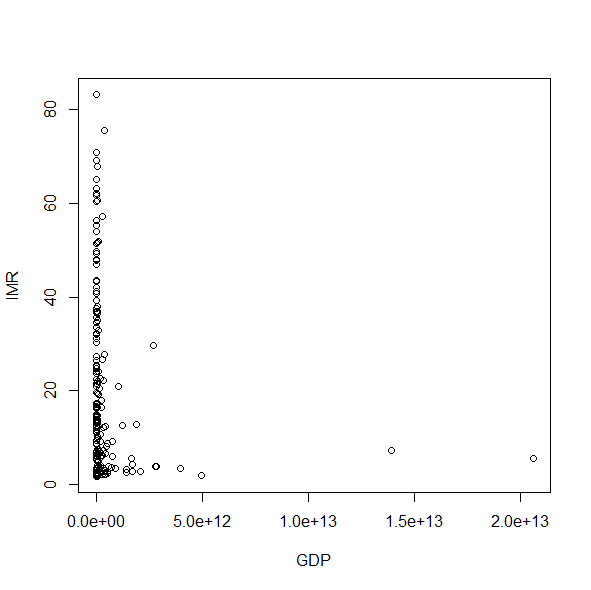 https://databank.worldbank.org/reports.aspx?source=2&series=SP.DYN.IMRT.IN&country=
30
Nonlinear regression
IMR vs GDP
World Bank data of 2018, n = 187 countries
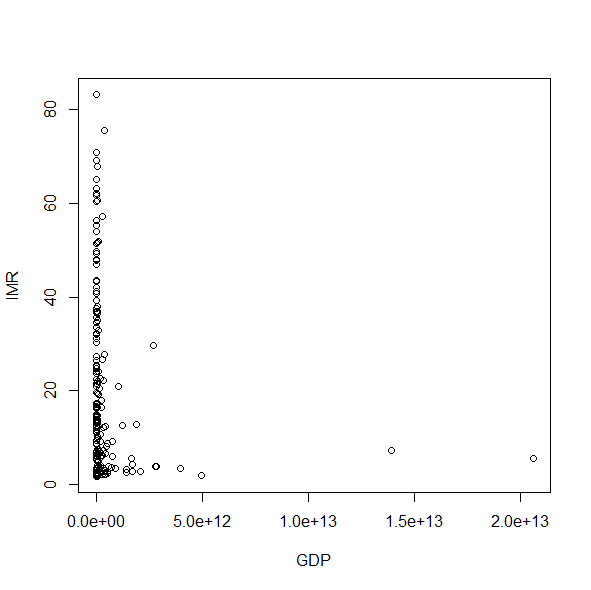 31
Nonlinear regression
IMR vs GDP
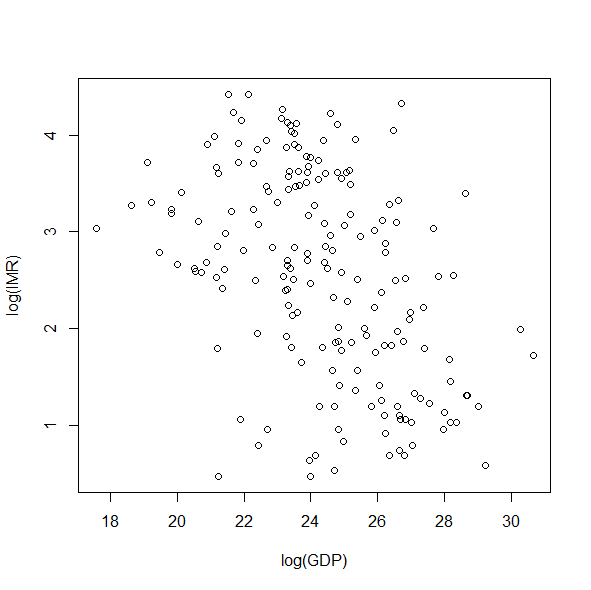 32
Nonlinear regression
Quadratic model
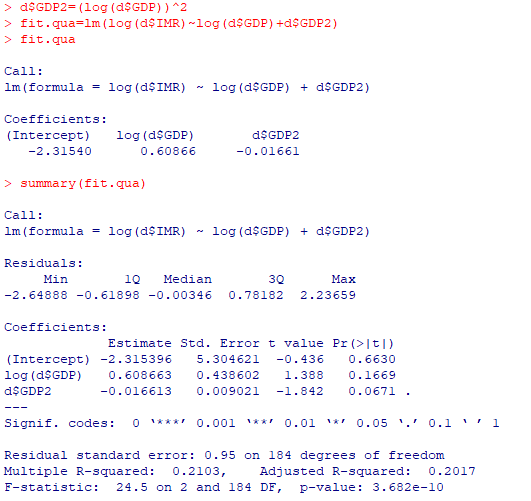 33
Nonlinear regression
Quadratic model
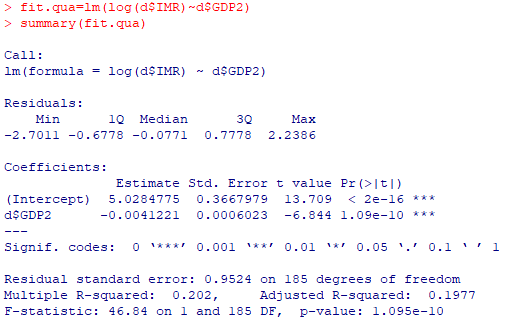 34
Nonlinear regression
Quadratic model
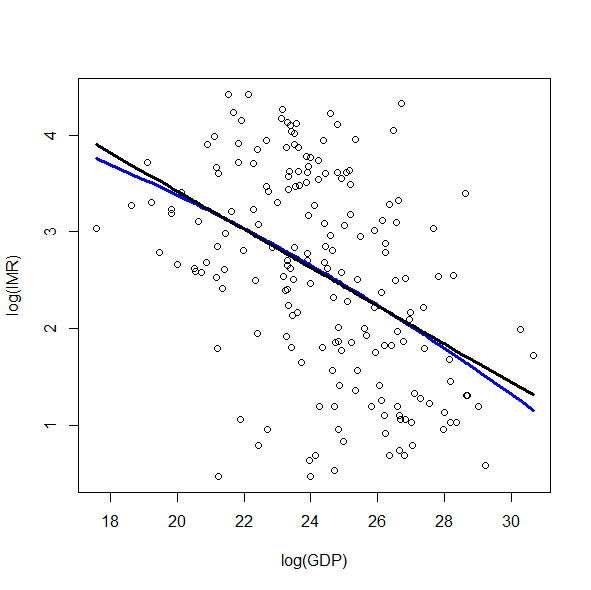 35
Nonlinear regression
Quadratic model
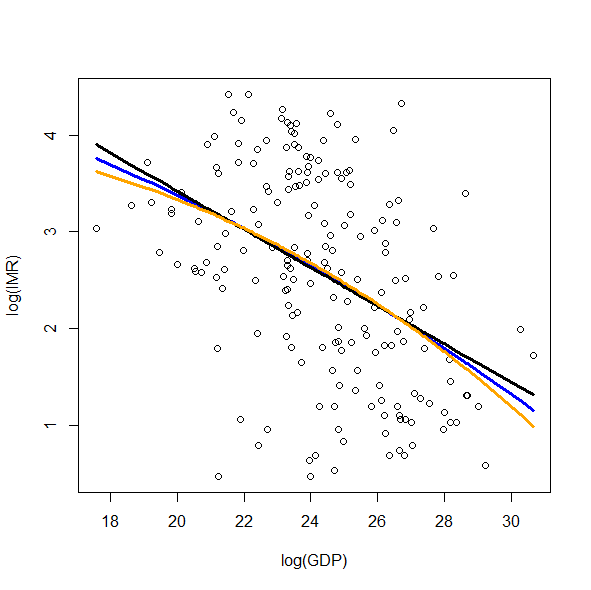 36
Nonlinear regression
loess()
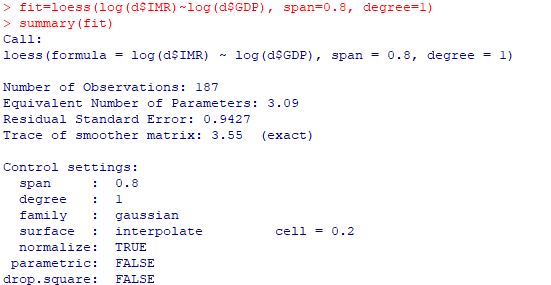 37
Nonlinear regression
loess()
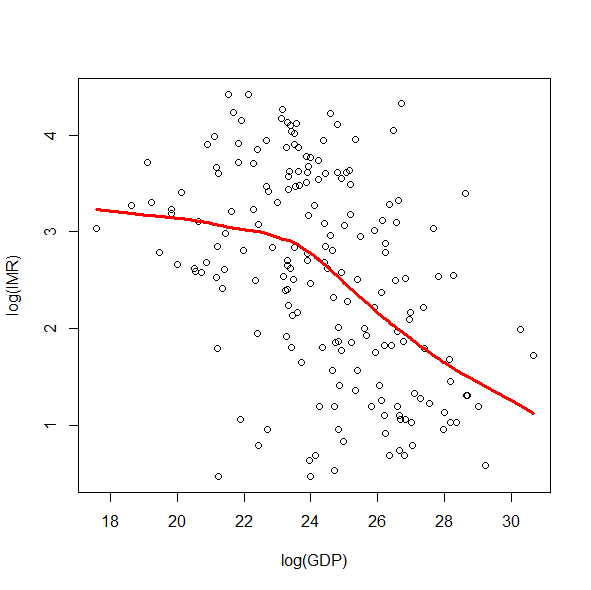 38
Nonlinear regression
loess()
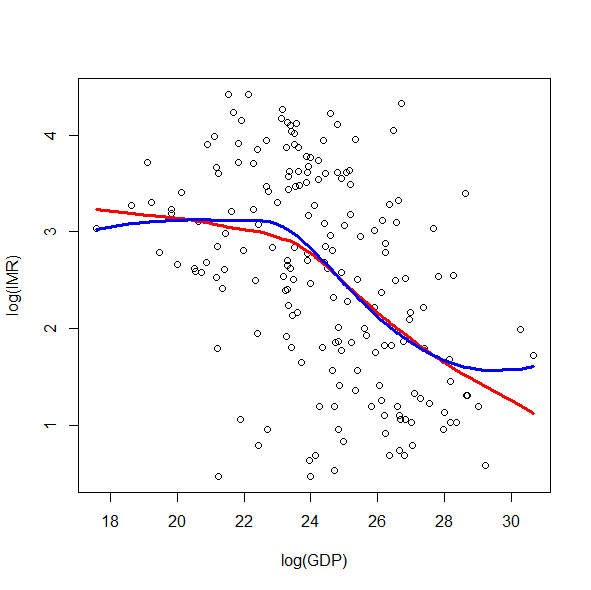 39